Virtuális Méréstechnika
Sub-VI és grafikonok
Makan Gergely, Vadai Gergely
v 5.0 2015.09.10.
1
Formula Node
2
Formula Node
C jellegű szintaxis

Megjegyzések:
Pontosvessző a sorok végén
Tizedespont használata
Nem használhatók komplex számok
3
Expression Node
Egyetlen bemenet és egyetlen kimenet
Nem használhatók komplex számok
4
Express formula
5
MathScript Node
Komplex számok elérhetők
Szükséges:NI LabVIEW MathScript RT Module
6
Sub-VI használata
7
Sub-VI
Megfelel: alprogram, függvény
Bármelyik VI-ból készíthető sub-VI
Megfelelő ikon kialakítása
Connector pane: terminálok hozzáférhetősége
Megjegyzések:
Nincs rekurzív hívás
Több visszatérési érték is lehet
8
Sub-VI
Connector pane
Vezeték eszközzel köthetők
 be a terminálok
Icon
9
Terminál elrendezés megváltoztatása
10
sub-VI ikon szerkesztése
11
Grafikonok használata
12
Waveform Chart
Új adatok hozzáfűzése a grafikonhoz
Több adat hozzáfűzése: tömb
Egyszerre több grafikon megjelenítése: cluster használata
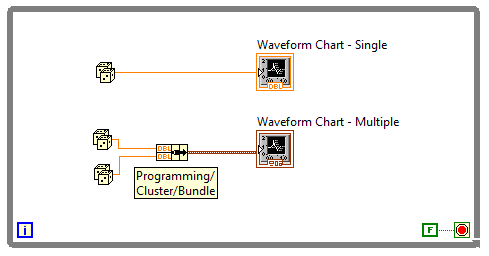 13
Waveform Graph
Mintavételezett jelek megjelenítése
Több grafikon megjelenítése: 2D tömb
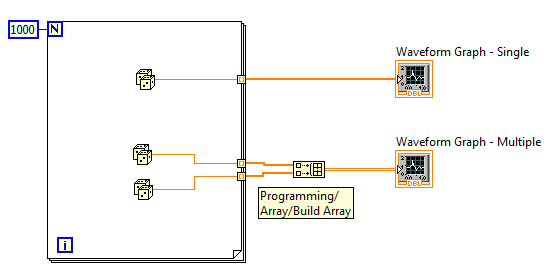 14
Waveform Graph
Waveform: struktúra:
1D kitérés adatok
időbeli tulajdonságok(kezdőidő, mintavételi időköz)
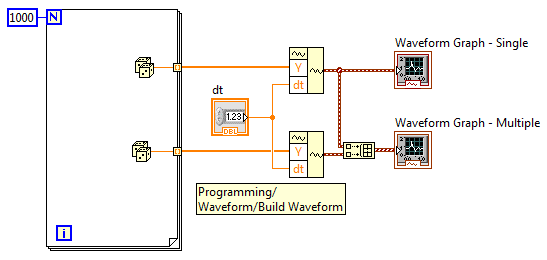 15
XY Graph
Jelek ábrázolása egymás függvényében
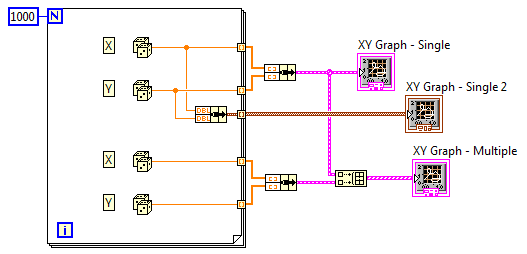 16
XY Graph
Express XY segédVI használata XY grafikonon való megjelenítéshez(általában nem javasolt a használata)
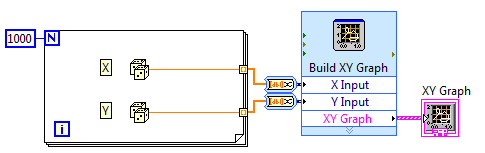 17
Segédeszközök
18
Lineárisan növekvő jel előállítása
19
Lineárisan növekvő jel előállítása
20
Szinusz minta előállítása
21
Szinusz minta előállítása
22
Jegyzőkönyv készítése
23
Mindenképp szükséges adatok
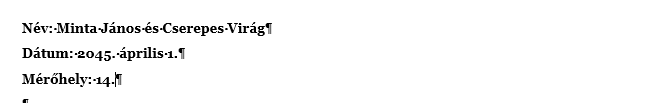 24
Szöveges választ igénylő feladatok
Értelmes szöveg
Számolások részletezése
Lehetőleg formázott képletekkel!
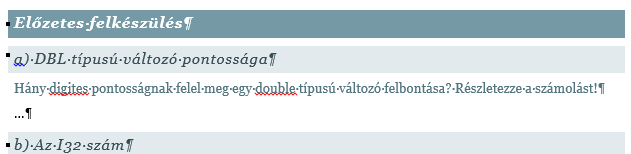 25
Kód beillesztését igénylő feladatok
Előlap (Front Panel)
Diagram (Block Diagram)
Szükség esetén több kép is beilleszthető
(Megfelelő képaláírással.)
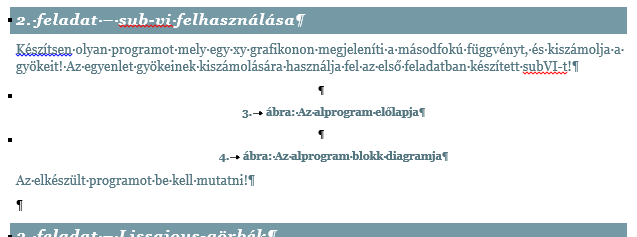 26
Rossz előlap és kép
27
Jó előlap és kép
Megfelelően elrendezett előlap
Megfelelően elnevezett előlapi elemek
Alt+Print Scrn
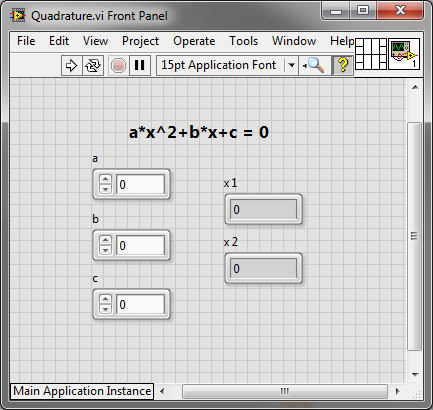 28
Rossz diagram és kép
29
Jó diagram és kép
Következetesen elrendezett diagram
Csak a szükséges rész másolása
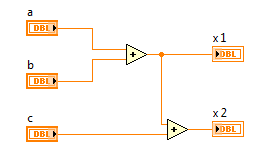 30
Javítási útmutató
Tájékoztató jelleggel!
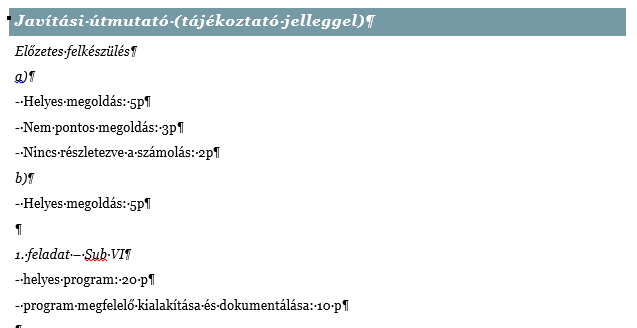 31
Feladatok megoldása
32
1. feladat
Olyan sub-VI elkészítése, mely másodfokú egyenletet old meg, a megoldást pedig egy formula node segítségével számolja ki
Lépések:
Megoldóképlet: formula node-ban
Mentés
Ikon szerkesztése
Terminálok bekötése
Felhasználás
33
1. feladat – példa blokk diagramra
34
1. feladat – példa előlapra
35
2. feladat
Készítsen olyan programot mely egy xy grafikonon megjeleníti a másodfokú függvényt, és kiszámolja a gyökeit!
Az egyenlet gyökeinek kiszámolására használja fel az első feladatban készített subVI-t!
36
2. feladat – Példa előlap
37
Tippek az elkészítéshez
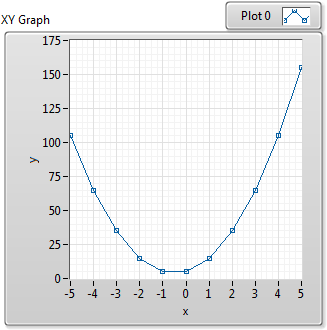 38
3. feladat
Lissajous-görbék rajzolása
A Lissajous-görbék időben változzanak, mint a régi scifik-ben!
39
3. feladat – Példa előlap
40
Következő óra
Jegyzet anyaga (MAL.v2.5p.pdf)27 – 29, 66 – 70 oldal
Vannak előzetesen megoldandó feladatok
41